CERTIFICATION EXAM PREPARATION COURSE
SESSION 5:
Institutional Review Board and Institutional Ethics Committee
What is an Institutional Review Board (IRB) or Institutional Ethics Committee (IEC)?
An IRB is an appropriately constituted group that has been formally designated to review and monitor research involving human subjects. 
---Approve
---Require modification
---Disapprove

Each institution may use whatever name it chooses. Regardless of the name chosen, the IRB is subject to federal IRB regulations when research is reviewed and approved.
[Speaker Notes: An IRB is an appropriately constituted group that has been formally designated to review and monitor research involving human subjects. In accordance with federal regulations, an IRB has the authority to approve, require modifications in (to secure approval), or disapprove research. This group review serves an important role in the protection of the rights and welfare of human research subjects.

"IRB" is a generic term used by FDA (and HHS) to refer to a group whose function is to review research to assure the protection of the rights and welfare of the human subjects. Each institution may use whatever name it chooses. Regardless of the name chosen, the IRB is subject to federal IRB regulations when research is reviewed and approved.

So the Power Broker in an institution is the IRB.  It is not the sole department or entity regarding research authority, but the federal regulations empower the IRB to assess, request alteration of a project or disapprove a project  in order to protect human subjects.]
When and how were IRB’s formed?
[Speaker Notes: The National Research Act was passed by Congress in 1974 after the unethical U.S. Public Health Service Syphilis Study at Tuskegee ended.  
It also created the National Commission for the Protection of Human Subjects of Biomedical and Behavioral Research. 
The Commission was tasked in identifying the basic ethical principles that should underlie the conduct of biomedical and behavioral research involving human subjects and it was tasked to develop guidelines to assure that such research is conducted in accordance with those principles.

The Commission published The Belmont Report in 1978, which sets forth basic ethical principles for the conduct of research involving human subjects. Those principles, respect for persons, beneficence, and justice.]
A Quick ReviewTwo main sections of the Code of Federal Regulations (CFR) address human subject protection.
OHRP Regulations (DHHS or HHS)
     45 CFR 46

FDA regulations
     21 CFR 50
[Speaker Notes: Here is A quick review of our 3rd Session when we looked broadly at OHRP and FDA regulations. OHRP regulations which stands for Office of Human Subjects Protections.  Sometimes the code 45 CFR 46 is referred to as DHHS (Department of Health and Human Services or HHS (Health and Human Services) regulations.
FDA or Food and Drug Administration regulations are found at 21 CFR 50.]
45 CFR 46 (OHRP)
Subpart A
Subpart B
Subpart C
Subpart D
Additional Protections for Children Involved as Subjects in Research
Additional Protections Pertaining to Biomedical and Behavioral Research Involving Prisoners as Subjects

Additional Protections Pertaining to Biomedical and Behavioral Additional Protections Pertaining to Biomedical and Behavioral Research Involving Prisoners as Subjects
Pertaining to Biomedical and Behavioral Research Involving Prisoners as Subjects
ects

What are they exposed to?
Common 
Rule
Pregnant Women Human Fetuses,  and Neonates
[Speaker Notes: Let’s go back a minute and examine the subparts of 45 CFR 46.  A review:  Subpart A is the Common Rule where scope, definitions, Exempt research regulations can be found, IRB membership and other functions, operations, and review of research.  Expedited categories of research are defined here, and more items which we will discuss later in this presentation.  Subpart B is for “Babies”:  Pregnant Women Human Fetuses, and Neonates.  Subpart C:  Remember “Convicts”  or protections for Prisoners……And Subpart D---remember “Dependents” for the regulations for Children. 

There is a Subpart E in the regulations and it pertains to the Registration of Institutional Review Boards.]
21 CFR 50 (FDA)
Subpart A
Subpart B
Subpart C
Subpart D
Additional Safeguards for Children in Clinical Investigations
Reserved 

Additional Protections Pertaining to Biomedical and Behavioral Additional Protections Pertaining to Biomedical and Behavioral Research Involving Prisoners as Subjects
Pertaining to Biomedical and Behavioral Research Involving Prisoners as Subjects
General Provisions
(scope and definitions)
Informed Consent of Human Subjects
[Speaker Notes: In contrast, The FDA regulations at 21 CFR 50 are different.  Subpart A gives general provisions such as scope and definitions. Subpart B contains the regulations regarding informed consent, Subpart C is reserved---no regulations are in the section and subpart D are the regulations governing safeguards for Children in Clinical investigations.

The regulations for Institutional Review Boards or Institutional Ethics Committee are not in this section of the FDA regs.]
Which Federal Regulations address IRB requirements and review?
[Speaker Notes: So here they are---the regulations governing IRB requirements and review are 45 CFR 46 Subpart A and 21 CFR 56.  The FDA regulations at 21 CFR 56 are new to us---we haven’t discussed those thus far.]
Membership RequirementsOHRP and FDA Regulations are the same.
[Speaker Notes: OHRP and FDA membership requirements are the same. Know this information.  There will most likely be questions on the exam about this subject. 

Each IRB shall have at least five members, with varying backgrounds to promote complete and adequate review of research activities commonly conducted by the institution. So varying backgrounds may mean ministers, teachers, rabbis, attorneys, etc. 

Each IRB shall include at least one member whose primary concerns are in scientific areas and at least one member whose primary concerns are in nonscientific areas.  So what would that look like---a nurse (scientific background) and an attorney (non scientific member).

Each IRB shall include at least one member who is not otherwise affiliated with the institution and who is not part of the immediate family of a person who is affiliated with the institution.   So---a community advocate of some type---maybe, Director of the YMCA would fulfill that role or maybe, a person who has been in a research study or has had a family member who has participated in a research study would be good candidates. 


No IRB may have a member participate in the IRB’s initial or continuing review of any project in which the member has a conflicting interest, except to provide information requested by the IRB.  So if you have an IRB member who is also a researcher (and you want experienced researchers on your committee) and his or her protocol is up for review at a meeting, that person has to recuse themselves and exit the meeting when that study is being discussed.  Prior to exiting the discussion, he or she could answer any questions that the committee may have regarding that study.

Lastly, an IRB may, at its discretion, invite individuals with competence in special areas to assist in the review of issues that require expertise beyond or in addition to that available on the IRB. These individuals may not vote with the IRB.  An example of this would be---if you had a study that involved pancreatic cancer and you had no on your committee that could review this protocol with an in-depth understanding of the risks for the subjects, then the IRB could ask for an outside consultant to review the research and provide an opinion.  However, that consultant would not be allowed to vote on whether the study was approved or not.]
When an IRB reviews a protocol involving prisoners as subjects that is conducted or supported by HHS:

A majority of the IRB (exclusive of prisoner members) shall have no association with the prison(s) involved, apart from their membership on the IRB.
At least one member of the IRB must be a prisoner, or a prisoner representative with appropriate background and experience to serve in that capacity.
45 CFR 46.304 requirementfor prisoner research
[Speaker Notes: Read the slide]
OHRP 
All research involving human subjects conducted or supported by HHS or conducted in an institution that reviews all research in accordance with 45 CFR 46.

FDA
IRBs that review clinical investigations regulated by the FDA for:
food and color additives
drugs 
medical devices
biological products
electronic products
When is IRB Review Required?
[Speaker Notes: When is IRB Review Required?

OHRP 
All research involving human subjects conducted or supported by HHS or conducted in an institution that agrees to assume responsibility for the research in accordance with 45 CFR 46 regardless of the source of funding.  I think that most of the persons attending this class are at institutions where that is the case.  

FDA
IRBs that review clinical investigations regulated by the FDA under sections of the Food and Drug Cosmetic Act, as well as. clinical investigations that support applications for research or marketing permits for products regulated by the FDA.]
Criteria for IRB approval of research
[Speaker Notes: Here is what the IRB has to look at for each study that is approved----the criteria.

1. Risks to subjects are minimized.   This the Belmont principle of Beneficence---that the Benefits outweigh the Risks.  That is the Definition of the Benefit to Risk Ratio.  I used to think it was some kind of numerical ratio.  Not so---just do the benefits of participating in the study outweigh the risks.

 2. Risks to subjects are reasonable in relation to anticipated benefits, if any, to subjects, and the importance of the knowledge that may reasonably be expected to result. In evaluating risks and benefits, the IRB should consider only those risks and benefits that may result from the research (as distinguished from risks and benefits of therapies subjects would receive even if not participating in the research). Again the Belmont principle is BELMONT BENEFICENCE.

(3) Selection of subjects is equitable. In making this assessment the IRB should take into account the purposes of the research and the setting in which the research will be conducted.  The IRB should be particularly cognizant of the special problems of research that involves a category of subjects who are vulnerable to coercion or undue influence, such as children, prisoners, individuals with impaired decision-making capacity, or economically or educationally disadvantaged persons.

(4) Informed consent will be sought from each prospective subject or the subject’s legally authorized representative.  The is the  BELMONT principle —RESPECT FOR PERSONS 
Informed consent will be appropriately documented or appropriately waived. 

6. When appropriate, the research plan makes adequate provision for monitoring the data collected to ensure the safety of subjects such as a SAFETY AND MONITORING PLAN,  Data Monitoring Plan or use of a DSMB (Data Safety Monitoring Board--  which represents the Belmont principle of Beneficence.]
Criteria for IRB approval of research(cont.)
[Speaker Notes: And More criteria.

7. When appropriate there are adequate provisions to the protect privacy and confidentiality  Belmont principle of Respect for Persons

8. For purposes of conducting the limited IRB review, the IRB will review the listed determinants on this slide.  We will talk about Broad consent a bit more later. Limited IRB review is a process that is required only for certain exemptions, and does not require an IRB to consider all of the IRB approval criteria. In limited IRB review, the IRB must determine that certain conditions, which are specified in the regulations, are met.  And, again, the conditions are listed in this slice. 

9. Additional safeguards have been included in the study to protect the rights and welfare of vulnerable subjects.  For example,  what additional protections will be put into place if children are included in the study.  That protection might be that older children are subjects in the first part of the study, then the inclusion of younger and then younger and then younger subjects are included as time shows that the drug is safe for use in the older previous group.]
Local vs Non-local IRB Review
Local IRB is usually synonymous with the institution’s IRB (university, hospital, community organization.

Non-local IRB may be synonymous with a “commercial IRB” (for-profit IRB).
 
A non-local IRB could also be called a “central IRB”. That could be a university IRB or other IRB (community). 

Local IRB’s usually review studies under their scope; however, they can review a multisite study if they are the “IRB of record”.

The IRB of record must always be documented for a research study. 

The revised federal Common Rule (1/21/2020) contains a new requirement for single IRB review for multi-site non-exempt human subjects research which are federally-funded or supported research.
[Speaker Notes: Along with the revised common rule in 2018—that went into effect in 2020) also came sweeping reform regarding IRB review.  Prior to this revision, a study that had multiple sites would have multiple IRB reviews (each site would have to get their own IRB approval).  In that 2018 reform, all studies receiving federal funding are required to have single IRB review.  This review may be at one university or institution, or the single site review may occur at a commercial IRB like Western IRB or Schulmann (those are two common commercial IRB’s).

So let’s review he key points of local vs non-local IRB review---READ the Slide.]
Transferring IRB Oversight
When a PI changes location or a sponsor transfers a clinical investigation to a different site, IRB approval will be required.

If a Central IRB is the IRB of record, an expedited review may be required to change to a new location, approve consent form revisions, and update any changes in key staff.

If there is not a central IRB, the new IRB of record may require a complete review.
[Speaker Notes: So what occurs when a study has a transfer of IRB oversight?  Read the slide.]
IRB Authority
[Speaker Notes: What is an IRB’s authority?  An IRB can approve, request changes in an application (sometimes these are referred to as corrective actions or provisos).  Or the study can be disapproved.  

A study can undergo the scrutiny of institutional officials after approved by an IRB.  An institutional official can disapprove a study if the IRB approves it (let’s say the PI is under reprimand for some kind of misconduct).  However, if an IRB disapproves a study, an institutional official can not reverse that decision and approve it.  This may be a test question on the exam.]
An IRB shall notify investigators and the institution in writing (outcome letters):
Approve
Require modification
Disapprove
 
If a study is disapproved:
The outcome letter shall give reasons
The investigator may respond in person or in writing
IRB Communication with PI, Sponsor, Study Team
[Speaker Notes: Let’s talk about IRB communication.

An IRB must notify investigators and the institution in writing of its decision to approve or disapprove the proposed research activity, or of modifications required to secure IRB approval of the research activity. If the IRB decides to disapprove a research activity, it will include in its written notification a statement of the reasons for its decision and give the investigator an opportunity to respond in person or in writing.  This communication is in the form of “outcome letters”. 

If an IRB disapproves a study, the outcome letter should state the reasons.  The investigator could appeal but the IRB has the ultimate decision.]
An IRB shall have authority to suspend or terminate approval of research.

Any suspension or termination of approval shall include a statement of the reasons.

 The IRB shall report the suspension or termination promptly to the investigator, appropriate institutional officials, and the department or agency head.
Suspension or Termination of IRB Approval of Research
[Speaker Notes: An IRB has the authority to suspend or terminate approval of research that is not being conducted in accordance with the IRB’s requirements or that has been associated with unexpected serious harm to subjects. 

Any suspension or termination of approval shall include a statement of the reasons for the IRB’s action and shall be reported promptly to the investigator, appropriate institutional officials, and the department or agency head, such as the funder like NIH, Department of Defense, etc.]
Copies of all research proposals reviewed, approved sample consent documents, progress reports submitted by investigators, and reports of injuries to subjects

Minutes of IRB meetings
 
Records of continuing review activities

Copies of all correspondence between the IRB and the investigators
IRB Record-keeping and Reports
[Speaker Notes: The IRB has to keep massive amounts of records.  
(1) Copies of all research proposals reviewed, scientific evaluations, if any, that accompany the proposals, approved sample consent documents, progress reports submitted by investigators, and reports of injuries to subjects.
(2) Minutes of IRB meetings which shall be in sufficient detail to show attendance at the meetings; actions taken by the IRB; the vote on these actions including the number of members voting for, against, and abstaining; the basis for requiring changes in or disapproving research; and a written summary of the discussion of controversial issues and their resolution.
(3) Records of continuing review activities.
(4) Copies of all correspondence between the IRB and the investigators.]
A list of IRB members with their characteristics, such as:
earned degrees
employment or other relationship between each member and the institution

Written procedures for the IRB

Statements of significant new findings provided to subjects
IRB Record-keeping and Reports(cont.)
[Speaker Notes: More records that the IRB must keep: 
(5) A list of IRB members identified by name; earned degrees; representative capacity; indications of experience such as board certifications, licenses, etc., sufficient to describe each member's chief anticipated contributions to IRB deliberations; and any employment or other relationship between each member and the institution; for example: full-time employee, part-time employee, a member of governing panel or board, stockholder, paid or unpaid consultant.

(6) Written procedures for the IRB----so Standard Operating Procedures.

7. Statements of significant new findings provided to subjects---such as adverse event notifications and reconsenting as a result of notification of adverse event notification.]
The records shall be retained for at least 3 years after completion of the research

The records shall be accessible for inspection and copying by authorized representatives of the Food and Drug Administration at reasonable times and in a reasonable manner.

The Food and Drug Administration may refuse to consider a clinical investigation if the institution or the IRB refuses to allow an inspection
IRB Record-keeping and Reports(cont.)
[Speaker Notes: More Record keeping: 

The records ( this is a requirement by the federal regulations) shall be retained for at least 3 years after completion of the research. 
 Those records shall be accessible for inspection and copying by authorized representatives such as the Food and Drug Administration.  And they do ask for those during an audie.
(c) The Food and Drug Administration may refuse to consider a clinical investigation if the institution or the IRB that reviewed the investigation refuses to allow an inspection under this section.]
Exempt

Expedited

Full Committee Review or Full Board Review
Types of Categorical  Review for Human Subjects Research
[Speaker Notes: There are three kinds of review for Human Subjects research:  Exempt, Expedited, and Full committee or full board review.]
The determination is usually made by:
Human Research Protection Program (HRPP) or IRB office. 


The HRPP or IRB office also may ensure alignment with:
institutional policies
ethical guidelines
other relevant regulations and policies
How the Review Category of Subjects Research is Determined
[Speaker Notes: How is the review category determined? 

The determination of review status is usually made by an institution’s Human Research Protection Program (HRPP) or IRB office. 

In addition to applying the Common Rule’s basic protections for human subjects in research, the HRPP or IRB office also may ensure that the activity aligns with institutional policies, ethical guidelines, and other regulations and policies that might be relevant.]
To determine the review status of human subjects research, ask the following three questions, in this order:

Is the activity research according to the regulations?
Does the research involve human subjects based on the definition in the regulations?
Is the human subjects research exempt?
How the Review Category of Subjects Research is Determined
[Speaker Notes: To determine the review status of human subjects research, the reviewer must ask the following three questions, in this order:

Is the activity research according to the regulations?  Does it meet the OHRP and / or FDA definitions for research.  Make sure you know those definitions.  
Does the research involve human subjects based on the definitions in the regulations?  Make sure you know the definition of Human Subjects---both OHRP and Fda.
Is the human subjects research exempt?  We will go over the exempt regulations later.]
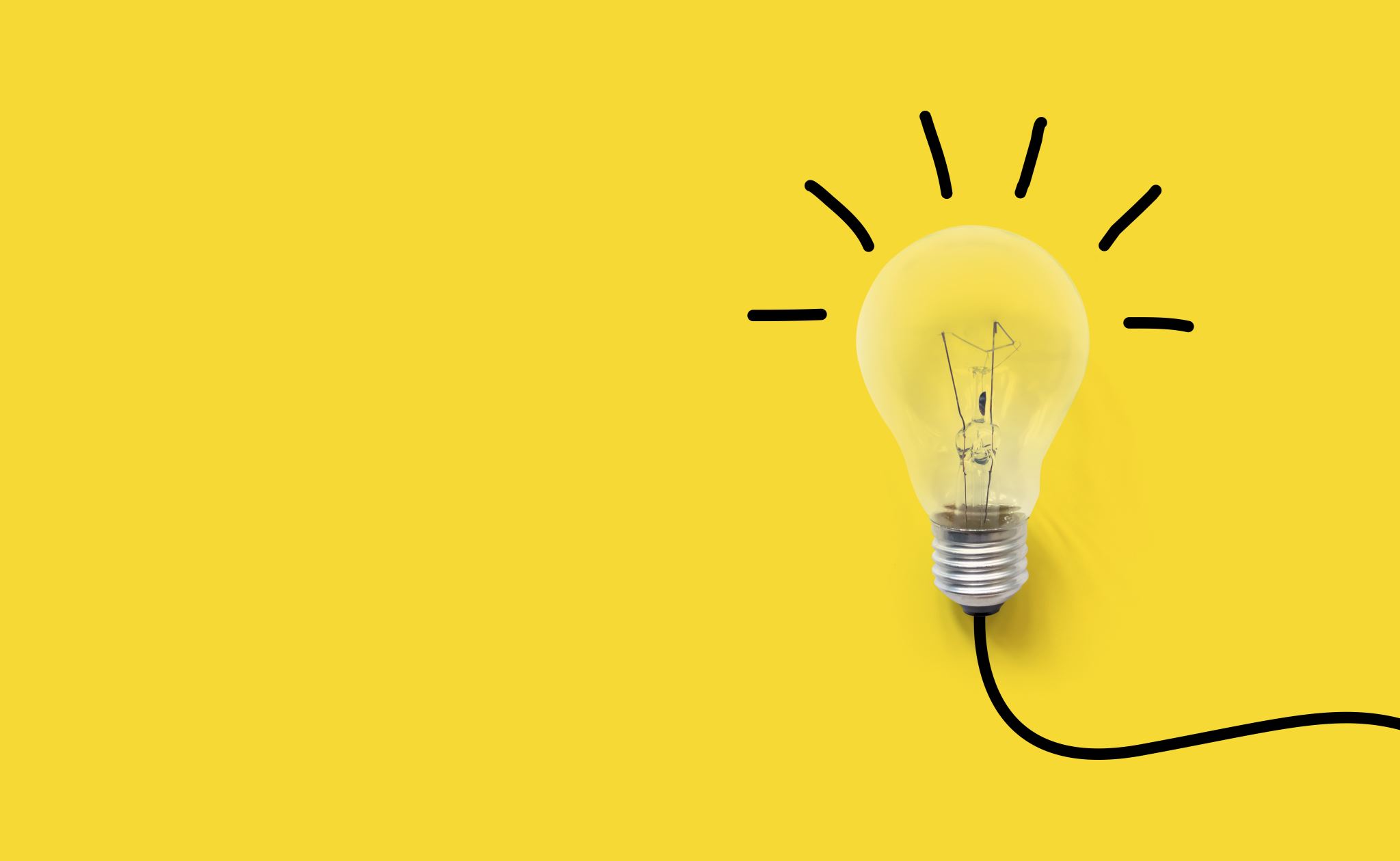 Test your knowledge
Question 1
All research involving human volunteers in the United States is required to follow the Common Rule. 

FALSE

Not all work that we would call ‘research’ is considered to be research under the Common Rule. The Common Rule defines research as:

“a systematic investigation, including research development, testing, and evaluation,designed to develop or contribute to generalizable knowledge.”

And remember:
The common rule applies to federally funded research.  
If the research involves a test article covered by FDA regulations, the research would be need to be conducted under 21 CFR 56.
Question 1answer
[Speaker Notes: Let say you were asked to participate in a  marketing survey about a product.  That is not research to provide generalizable information.]
An investigator plans to do a research project involving human subjects that is not funded by the Federal government. Can she proceed with her proposed project without IRB review?

Yes. Since it is not Federally funded, no IRB review is needed.
Maybe. She should contact her HRPP or IRB office to find out what institutional requirements must be met.
No. She will need to submit for IRB review regardless of funding or other rules since her project involves human volunteers.
Question 2
An investigator plans to do a research project involving human subjects that is not funded by the Federal government. Can she proceed with her proposed project without IRB review?

Maybe. She should contact her HRPP or IRB office to find out what institutional requirements must be met.

Investigators should always check with their institution’s IRB office to see whether there are institutional policies to follow even if the regulations don’t apply.
Question 2 answer
[Speaker Notes: Read the answer.

Remember as we said earlier.  An institution has the option to require or not that all research conducted at that site follow OHRP regulations---whether it is federally funded or not.]
In deciding whether a project is non-exempt human subjects research under the Common Rule, what is the first question you should ask?

Whether the statistical method in the research is sound
Whether the research involves human subjects according to the regulatory definition
Whether the activity meets the regulatory definition of research
Whether the human subjects research is exempt
Question 3
Question 3 answer
In deciding whether a project is non-exempt human subjects research under the Common Rule, what is the first question you should ask?

Answer:   Whether the activity meets the regulatory definition of research

OHRP: Research means a systematic investigation, including research development, testing, and evaluation, designed to develop or contribute to generalizable knowledge. 
FDA: FDA regulations define the term clinical investigation or research to mean any experiment that involves a test article and one or more human subjects where the test article is regulated by the FDA.
[Speaker Notes: Read the answer.]
Exempt:

Low risk, research activities in which the only involvement of human subjects will be in one or more of the categories defined as exempt research.

The determination of an exemption has to be made by someone other than the investigator.
Types of IRB Review
[Speaker Notes: The types of IRB review:   Exempt, Expedited, and Full Board Review. 

What is exempt research? 

Low risk, research activities in which the only involvement of human subjects will be in one or more of the categories defined as exempt research.  We will review those next.

The determination of an exemption has to be made by someone other than the investigator.  It could be a department chair.  The determination could be a person designated by the IRB (an experienced reviewer).  It could be a sub-committee of the IRB.  The institution will determine the procedures.  Why does it have to be done by someone other than the investigator----because the investigator can’t grade his/her own paper.  A person free from bias must make this determination.]
When may a study be exempt from IRB oversight after the initial review?
OHRP 
Exempt research (8 exemptions) 

FDA
Any investigation which commenced before 7/27/81 (before current regulations)
Emergency use of a test article, provided that such emergency use is reported to the IRB within 5 working days.
[Speaker Notes: Exempt does not mean exempt from the federal regulations---it means exempt from IRB further review after the determination of exempt status occurs. 
So when may IRB Review be Exempt?  
Any investigation which commenced before 7/27/81 (before current regulations)
Emergency use of a test article, provided that such emergency use is reported to the IRB within 5 working days.]
Exempt Research
(1) Research, conducted in established or commonly accepted educational settings, that specifically involves normal educational practices that are not likely to adversely impact students’ opportunity to learn required educational content or the assessment of educators who provide instruction. This includes most research on regular and special education instructional strategies, and research on the effectiveness of or the comparison among instructional techniques, curricula, or classroom management methods.
[Speaker Notes: We are going to read the actual Exempt research regulations now.
The first category.

Research, conducted in established or commonly accepted educational settings, that specifically involves normal educational practices that are not likely to adversely impact students’ opportunity to learn required educational content or the assessment of educators who provide instruction. This includes most research on regular and special education instructional strategies, and research on the effectiveness of or the comparison among instructional techniques, curricula, or classroom management methods.

An example of this kind of research would be an instructor who want to assess the effectiveness of a teaching method which is traditionally used.]
Exempt Research
(2) Research that only includes interactions involving educational tests (cognitive, diagnostic, aptitude, achievement), survey procedures, interview procedures, or observation of public behavior (including visual or auditory recording) if at least one of the following criteria is met:
(i) The information obtained is recorded by the investigator in such a manner that the identity of the human subjects cannot readily be ascertained, directly or through identifiers linked to the subjects;(ii) Any disclosure of the human subjects’ responses outside the research would not reasonably place the subjects at risk of criminal or civil liability or be damaging to the subjects’ financial standing, employability, educational advancement, or reputation; or(iii) The information obtained is recorded by the investigator in such a manner that the identity of the human subjects can readily be ascertained, directly or through identifiers linked to the subjects, and an IRB conducts a limited IRB review to make the determination required by §46.111(a)(7).
[Speaker Notes: Read the slide;

An example of this kind of research would be a survey where subjects are asked their opinions about joining a research study.  Sometimes focus groups would fall into this category.]
Exempt Research
(3) Research involving benign behavioral interventions in conjunction with the collection of information from an adult subject through verbal or written responses (including data entry) or audiovisual recording if the subject prospectively agrees to the intervention and information collection and at least one of the following criteria is met:
(A) The information obtained is recorded by the investigator in such a manner that the identity of the human subjects cannot readily be ascertained, directly or through identifiers linked to the subjects;(B) Any disclosure of the human subjects’ responses outside the research would not reasonably place the subjects at risk of criminal or civil liability or be damaging to the subjects’ financial standing, employability, educational advancement, or reputation; or(C) The information obtained is recorded by the investigator in such a manner that the identity of the human subjects can readily be ascertained, directly or through identifiers linked to the subjects, and an IRB conducts a limited IRB review to make the determination required by §46.111(a)(7).
[Speaker Notes: Read the slide. 

An example of this research would be adults who are in a research study about video gaming.   The PI wants to observe the affects of lighting on performance.]
Exempt Research
(4) Secondary research for which consent is not required: Secondary research uses of identifiable private information or identifiable biospecimens.

(5) Research and demonstration projects that are conducted or supported by a Federal department or agency, or otherwise subject to the approval of department or agency heads (or the approval of the heads of bureaus or other subordinate agencies that have been delegated authority to conduct the research and demonstration projects), and that are designed to study, evaluate, improve, or otherwise examine public benefit or service programs, including procedures for obtaining benefits or services under those programs, possible changes in or alternatives to those programs or procedures, orpossible changes in methods or levels of payment for benefits or services under those programs. Such projects include, but are not limited to, internal studies by Federal employees, and studies under contracts or consulting arrangements, cooperative agreements, or grants. Exempt projects also include waivers of otherwise mandatory requirements using authorities such as sections 1115 and 1115A of the Social Security Act, as amended.
[Speaker Notes: Read number 4.  An example of this research would be where a subject agrees to participate in a repository----a Collection of data or specimens in an initial research study.   Down the road, an investigator wants to use this repository for research.  

Number 5----I am only going to read a part of this one-----Research and demonstration projects that are conducted or supported by a federal department of agency. An example of this may be utilization of CDC data regarding COVID.]
Exempt Research
(6) Taste and food quality evaluation and consumer acceptance studies:
If wholesome foods without additives are consumed, or 
If a food is consumed that contains a food ingredient at or below the level and for a use found to be safe, or agricultural chemical or environmental contaminant at or below the level found to be safe, by the Food and Drug Administration or approved by the Environmental Protection Agency or the Food Safety and Inspection Service of the U.S. Department of Agriculture.
[Speaker Notes: (6) Taste and food quality evaluation and consumer acceptance studies if the foods are wholesome and safe.]
Exempt Research
(7) Storage or maintenance for secondary research for which broad consent is required: Storage or maintenance of identifiable private information or identifiable biospecimens for potential secondary research use if an IRB conducts a limited IRB review and makes the determinations required by §46.111(a)(8).

(8) Secondary research for which broad consent is required: Research involving the use of identifiable private information or identifiable biospecimens for secondary research use.
[Speaker Notes: 7 and 8 pertain to secondary research (Secondary research means the use of data or biospecimens collected from a previously approved study).  Broad consent is when a subjects gives permission for the information or specimen to be used in the future and understands how it will be used.]
Expedited: 

Not greater than minimal risk

Involves only procedures listed in one or more of the expedited categories of the federal regulations

Needs IRB review and approval
Types of IRB Review
[Speaker Notes: Read the slide]
Definition of Minimal Risk
[Speaker Notes: This brings our discussion to the definition of minimal risk.  

45 CFR 46 and 21 CFR 56 Definitions are the same for minimal risk.


Minimal risk means that the probability and magnitude of harm or discomfort anticipated in the research are not greater in and of themselves than those ordinarily encountered in daily life or during the performance of routine physical or psychological examinations or tests.]
Expedited Research
(1) Clinical studies of drugs and medical devices only when condition (a) or (b) is met.

a. Research on drugs for which an investigational new drug application (21 CFR Part 312) is not required. (Note: Research on marketed drugs that significantly increases the risks or decreases the acceptability of the risks associated with the use of the product is not eligible for expedited review.)
b. Research on medical devices for which (i) an investigational device exemption application (21 CFR Part 812) is not required; or (ii) the medical device is cleared/approved for marketing and the medical device is being used in accordance with its cleared/approved labeling.
[Speaker Notes: Again---we have to read the regulations. 

Clinical studies of drugs and medical devices only when condition (a) or (b) is met.

A or b is when a New drug application or and investigational device application is not required.  So the drug or device that is being studied is already FDA approved.]
Expedited Research
2. Collection of blood samples by finger stick, heel stick, ear stick, or venipuncture as follows:
a.   from healthy, nonpregnant adults who weigh at least 110 pounds. For these subjects, the amounts drawn may not exceed 550 ml in an 8 week period and collection may not occur more frequently than 2 times per week; or 
b.   from other adults and children [2], considering the age, weight, and 	 health of the subjects, the collection procedure, the amount of blood to be collected, and the frequency with which it will be collected. For these subjects, the amount drawn may not exceed the lesser of 50 ml or 3 ml per kg in an 8 week period and collection may not occur more frequently than 2 times per week.
[Speaker Notes: The 2nd  category of expedited review pertains to blood collection.

Read the slide.]
Expedited Research
3. Prospective collection of biological specimens for research purposes by noninvasive means. Examples: (a) hair and nail clippings in a nondisfiguring manner.

4. Collection of data through noninvasive procedures (not involving general anesthesia or sedation) routinely employed in clinical practice, excluding procedures involving x-rays or microwaves.

5. Research involving materials (data, documents, records, or specimens) that have been collected, or will be collected solely for nonresearch purposes (such as medical treatment or diagnosis).

6. Collection of data from voice, video, digital, or image recordings made for research purposes.
[Speaker Notes: More categories.

Read the slides.]
Expedited Research
7. Research on individual or group characteristics or behavior (including, but not limited to, research on perception, cognition, motivation, identity, language, communication, cultural beliefs or practices, and social behavior) or research employing survey, interview, oral history, focus group, program evaluation, human factors evaluation, or quality assurance methodologies.
[Speaker Notes: Read number 7:   An example of this kind of study would possibly be a weight loss study where the food intake and exercise done is being observed.  No new intervention techniques are being used.]
Expedited Research
8. Continuing review of research previously approved by the convened IRB as follows:
a. where (i) the research is permanently closed to the enrollment of new subjects; (ii) all subjects have completed all research-related interventions; and (iii) the research remains active only for long-term follow-up of subjects; or
b. where no subjects have been enrolled and no additional risks have been identified; or
c. where the remaining research activities are limited to data analysis.
[Speaker Notes: Read the slide.  This category is for Full Board studies that are in the last phases (such as data collection of long term follow-up, data analysis.  Or possibly when there have been no subjects enrolled in a study.]
Expedited Research
9. Continuing review of research, not conducted under an investigational new drug application or investigational device exemption where categories two (2) through eight (8) do not apply but the IRB has determined and documented at a convened meeting that the research involves no greater than minimal risk and no additional risks have been identified.
Full committee or full board review: 

greater than minimal risk

does not meet the guidelines for exempt or expedited review.

requiring a convened committee, review and possible approval of changes 

annual continuing review
Types of IRB Review
Definition of Minimal Risk
[Speaker Notes: Let’s go back to our definition of Minimal Risk.  Read the minimal risk definition.]
Some examples of Full Board Studies
[Speaker Notes: Read the slide.]
Continuing Review
When conducting continuing review and evaluating whether research continues to satisfy the criteria for IRB approval of research, IRBs should pay particular attention to the following four aspects of the research: 

Risk assessment and monitoring;
Adequacy of the process for obtaining informed consent;
Investigator and institutional issues; 
Research progress
Recruitment

Remember:  A Full Board study can only be approved for 365 days. The approval time can be less if recommended by the IRB.
[Speaker Notes: A full board study can only be approved for one year (365 days).  So when the study is up for continuing review or reapproval, the IRB needs to review the following: Risk assessment and monitoring;
Adequacy of the process for obtaining informed consent; Investigator and institutional issues; Research progress; Recruitment]
Approval and Continuing Review
[Speaker Notes: Just to emphasize because this may be a test question.   Read the slide.]
The changes made in the 2018 Revised Common rule allow for a Limited IRB Review.  


In the review, the IRB must determine that adequate provisions are in place to protect:
the privacy and subjects 
maintain confidentiality of the data
Limited IRB Review
[Speaker Notes: Let’s talk about Limited IRB review.

The revision to the Common rule in 2018 allows for a Limited IRB Review.  Different institutions will have different procedures for how this occurs.  The main review points are that provisions are in place to protect the privacy and subjects.  Data must be maintained in a confidential manner.]
Initial submission for approval for exempt, expedited, full board of limited review studies should include: 

Protocols 
Investigator Brochures and Product Information 
Consent forms 
Recruitment materials 
Data Collection Forms if required 
Any other document required by the IRB / IEC
IRB Submissions
[Speaker Notes: What do you have to include in your IRB submissions: 

Read the slide.]
Additional submissions:

Amendments
Revisions or modifications.
Continuing Reviews / Annual Reviews
Any safety monitoring reports, such as the DSMB (Data Safety Monitoring Board) or annual reports
Adverse Event reporting, Unanticipated problems, SUSAR’s (Suspected Unexpected Serious Adverse Reactions)
Closure of the study
IRB Submissions
[Speaker Notes: There are additional submissions that will occur after the initial submission for IRB approval.  They include:  Read the slide.]
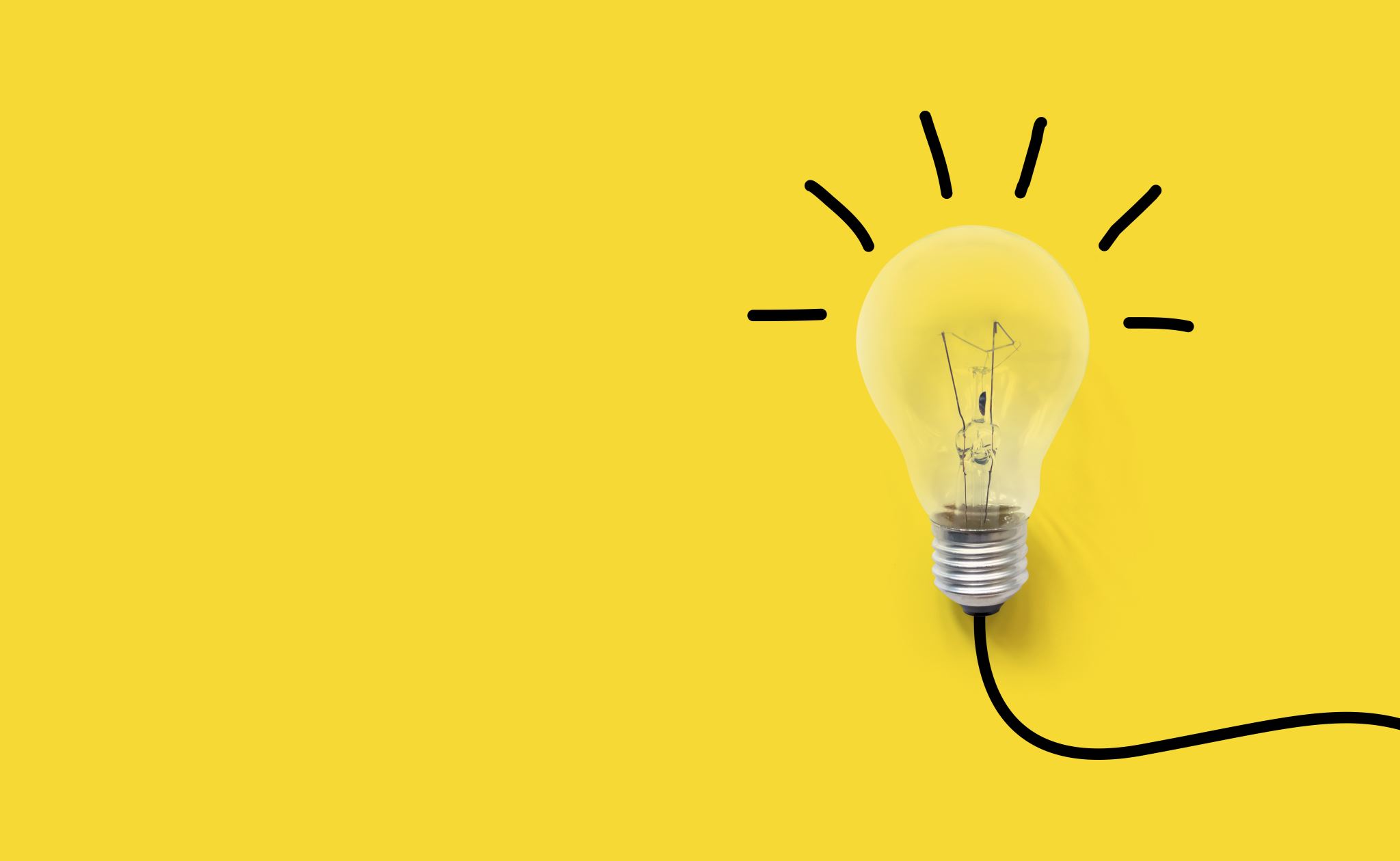 Test your knowledge
Question 1
The regulations at 21 CFR 56 require than at least one member of an IRB must be an M.D.

FALSE

Both OHRP and FDA specify:
“Each IRB shall include at least one member whose primary concern is in scientific areas and at least one member whose primary concern is in nonscientific areas.”  This member does not have to be an M.D.
Question 1answer
Question 2
Question 2 answer
Although an IRB member is not present at a convened meeting, he/she may vote on a study decision, provided that he/she has fully reviewed the proposal prior to the meeting and has submitted the vote via email or in other written form. 

FALSE

Opinions of the absent members that are transmitted by mail, telephone, telefax or e-mail may be considered by the attending IRB members but may not be counted as votes or the quorum for convened meetings.
Question 3
An investigator has received notification that his protocol was disapproved by the IRB.  The PI contacts the institutional official and appeals the IRB’s decision. According to the regulations, the institutional official may set aside the IRB’s decision and allow the PI to proceed with his research. 

FALSE

An institutional official cannot allow research to proceed after IRB disapproval.
Question 2 answer
Questions?
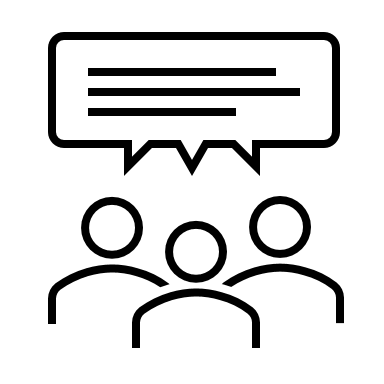